Evaluation Framework for Innovative HR Vehicles
HR Innovation RH - à la carteMarch 16, 2022
Caroline Le Bouthillier, Shasta Mund, Melissa Poon, Mathieu Provencher, Juste Rajaonson
Context
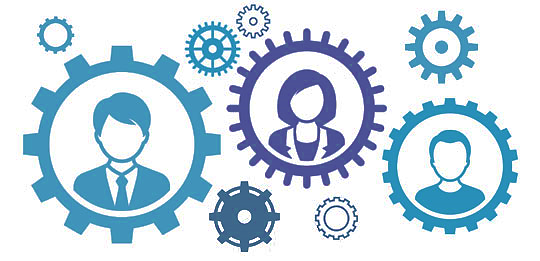 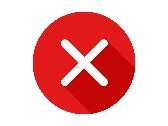 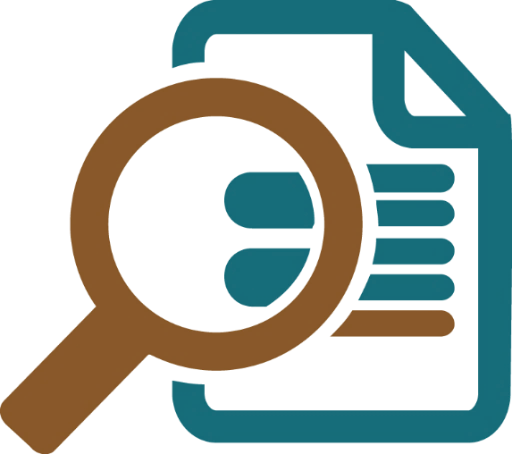 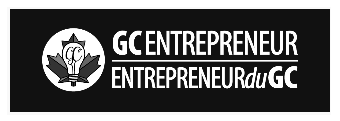 GC Entrepreneurs (GCEs) were a group of GC-wide employees that supported the DM Task Force on Public Sector Innovation and advance a portfolio of action-oriented innovation projects.
First GCE Cohort identified 16 innovative HR vehicles to fulfill various staffing needs across the Government of Canada.
Most of the HR vehicles did not conduct their own assessments or have the processes in place to assess whether they achieved their desired impact or not.
2
Proposal and benefits
To respond to this gap, GCEs have been tasked to develop a framework for assessing these HR initiatives. 
Three key areas have been identified against which HR vehicles would be assessed:
Relevance	    Effectiveness      Efficiency
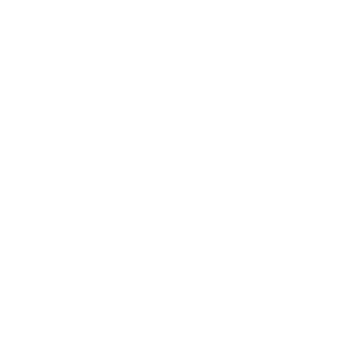 3
Framework at a Glance
Three areas
Four questions
Eight  issues
4
[Speaker Notes: Work that has been undertaken in support of coming up with this framework: 
Review relevant documentation – Resources from GCE cohort 1 , Policy on Results, Experimentation Direction for DMs
Develop project timeline
Consult with IIU, GCE Cohort 1, OCHRO
Draft proposition and narrative

A draft evaluation framework has been shared out as supplementary meeting materials.]
Reflections
Compare how the GCE program and project started to where it has now landed
Intention for Evaluation Framework to act as a guiding tool
Enable organizations to adapt the tool to their own circumstances but allow for a foundational consistency in evaluation process
Put evaluation function and data (types, collection methods, etc.) as a front-of-mind consideration when developing a program 

Looking ahead:
Increased remote work and possible hybrid work models will likely influence the HR landscape, with respect to recruitment and retention strategies and programs
5
[Speaker Notes: Added value of having this framework:
-Improvement: opportunities to more effectively and efficiency meet needs and goals
-Demonstration of value: evidence to support the rationale for scaling up the initiative 
-Uncovering overlaps and synergies – opportunities for collaboration
-Best practice dissemination

The collection of data and evidence can be leveraged as a resource in identifying gaps/issues, making data-driven decisions and conclusions, and implementing solutions. In piloting the framework with four HR vehicles as an initial starting point, we can have a gauge for the effectiveness of such a tool and scope it to a model that can be applicable to all vehicles identified.]